МЕДИЦИНСКИ УНИВЕРСИТЕТ – ПЛЕВЕН 
ФАКУЛТЕТ „ФАРМАЦИЯ“
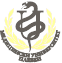 03-01: ПРОУЧВАНЕ НА МНЕНИЕТО НА СТУДЕНТИ ЗА СПЕЦИФИЧНИТЕ КОМПЕТЕНЦИИ, ФОРМИРАНИ ПО УЧЕБНИТЕ ДИСЦИПЛИНИ „ЛАТИНСКИ ЕЗИК” И „БИОЕТИКА” И ТЯХНОТО СЪОТВЕТСТВИЕ С МЕТОДИТЕ ЗА ОЦЕНКА НА ЗНАНИЯТА И УМЕНИЯТА НА СТУДЕНТИТЕ И ЗА ПРЕПОДАВАТЕЛИТЕ, УЧАСТВАЛИ В ОБУЧЕНИЕТО НА СТУДЕНТИТЕ ПО УЧЕБНИТЕ ДИСЦИПЛИНИ
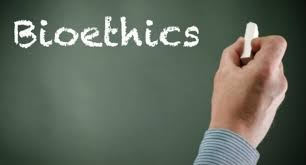 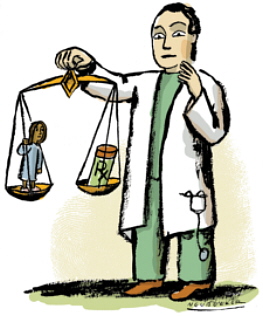 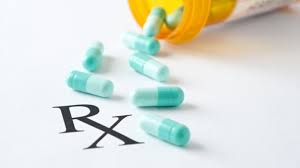 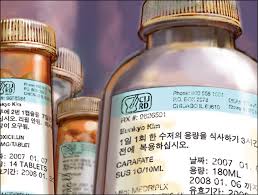 СТУДЕНТИ ОТ СПЕЦИАЛНОСТ „ФАРМАЦИЯ“, 2 КУРС
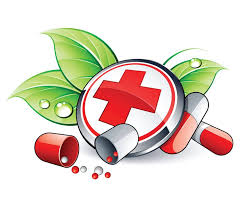 ОСНОВНИ ДАННИ ЗА ПРОУЧВАНЕТОТабл. 1
СПЕЦИФИЧНИ КОМПЕТЕНЦИИ, ФОРМИРАНИ ПО УЧЕБНИТЕ ДИСЦИПЛИНИ И ТЯХНОТО ЗНАЧЕНИЕ В ПРОЦЕСА НА  ЦЯЛОСТНОТО ОБУЧЕНИЕ  И ЗА БЪДЕЩАТА ПРОФЕСИОНАЛНА РЕАЛИЗАЦИЯ ПО ФАРМАЦИЯ
Основни мотиви, посочвани от лицата за мястото, което заемат двете уч. дисциплини  в процеса на цялостното обучение на студентите по „Фармация“: 
Около 80% от студентите считат, че учебната дисциплина „Латински език“ заема важно място в процеса на цялостното обучение по специалност „Фармация“. Според някои студенти терминологията на латински език се използва при изучаването на следващи учебни дисциплини – напр. при изписването на рецепти и диагнози. 
Основни мотиви за тези, които определят като полезна учебната дисциплина „Биоетика“ е, че тя дава насоки за етично поведение у фармацевта в различни ситуации, свързани с упражняването на професията, тъй като помага при разрешаването на проблемни ситуации от етичен характер. Част от студентите считат, че учебната дисциплина води до формирането на правилно отношение и поведение към пациентите и колегите. 

Основни мотиви, посочвани от лицата във връзка с придобитите компетенции и тяхната роля за успешната професионална реализация: 
Около 2/3 от студентите смятат, че усвоените знания и умения по „Латински език“ ще са полезни за по-успешната професионална реализация,  напр. при разчитането на рецепти, в производствения фармацевтичен  сектор.
Около 60% смятат, че усвоените знания и умения по „Биоетика“ ще са полезни за тяхната по-успешна професионална реализация, тъй като според тях е важно фармацевтите да преценяват различните етични ситуации в ежедневната работа с хора и да имат адекватно етично поведение. Сред 5% от студентите, които са дали отрицателен отговор на въпроса, някои считат, че наученото няма да им послужи по някакъв начин в тяхната професия.
Болшинството от студентите са наясно с компетенциите, които е необходимо да притежават по всяка от двете изучавани дисциплини.
СПЕЦИФИЧНИ ЦЕЛИ НА ЗАНЯТИЯТА, ИЗЯСНЯВАНИ ОТ ПРЕПОДАВАТЕЛИТЕ ПО УЧЕБНИТЕ ДИСЦИПЛИНИ
АКТУАЛНОСТ НА УЧЕБНОТО СЪДЪРЖАНИЕ  НА УЧЕБНИТЕ ДИСЦИПЛИНИ
ИЗПОЛЗВАНИ МЕТОДИ НА ОБУЧЕНИЕ, КОИТО  СТИМУЛИРАТ УЧАСТИЕТО НА СТУДЕНТИТЕ
Табл. № 2. Оценки, дадени за преподавателя по учебната дисциплина „латински език” от студентите
Табл. № 3. Оценки, дадени за преподавателите по учебната дисциплина „биоетика” от студентите
НАЛИЧНИ ЗАТРУДНЕНИЯ С УСВОЯВАНЕТО НА УЧЕБНИЯ МАТЕРИАЛ И ОТДЕЛЕНО ВРЕМЕ ОТ СТУДЕНТИТЕ  ЗА САМОПОДГОТОВКА
Над 80% от обучаемите са отделили достатъчно време за самоподготовка по всяка от двете учебни дисциплини.
Болшинството от студентите не са срещали затруднения с усвояването на учебния материал по „Латински език“ и „Биоетика“.
ОРГАНИЗИРАНИ КОНСУЛТАЦИИ ОТ ПРЕПОДАВАТЕЛИТЕ ПО УЧЕБНИТЕ ДИСЦИПЛИНИ И ПОСЕЩАЕМОСТ ОТ СТУДЕНТИТЕ
Около и над 80% от студентите споделят, че не са посещавали консултациите, организирани по „Латински език“ и  „Биоетика“.
Консултации по учебната дисциплина са предлагани предимно от нехабилитираните пеподаватели.
ПОДГОТОВКА И ПРОВЕЖДАНЕ НА ИЗПИТА ПО УЧЕБНИТЕ ДИСЦИПЛИНИ
Основни източници за подготовка на изпита по ЛЕ са собствените записки на студентите и материалите, предоставени им от преподавателя, а по „Биоетика“ – собствените записки на студентите (26.5%), авторския учебник (36.9%) и материалите, предоставени от преподавателя  (31.3%).

Основна изпитна форма по «Латински език» е писменият изпит с провеждането на тест, а по «Биоетика» - писменият изпит с развиването на въпрос от конспекта  (57.9%) и обсъждането на казус (28.9%) .
Табл. № 5. Данни за успеваемостта на студентите по учебните дисциплини „Латински език“ и „Биоетика“
ИНДИВИДУАЛНИ ЗАБЕЛЕЖКИ И ПРЕПОРЪКИ
Латински език
По време на учебнопрактическите занятия да се акцентира повече върху изучаването на падежите в латинския език.


Биоетика
Да се дава възможност на студентите да използват друг учебник, различен от този на преподавателя.
Страхотни впечатления от гл.ас. Анов.